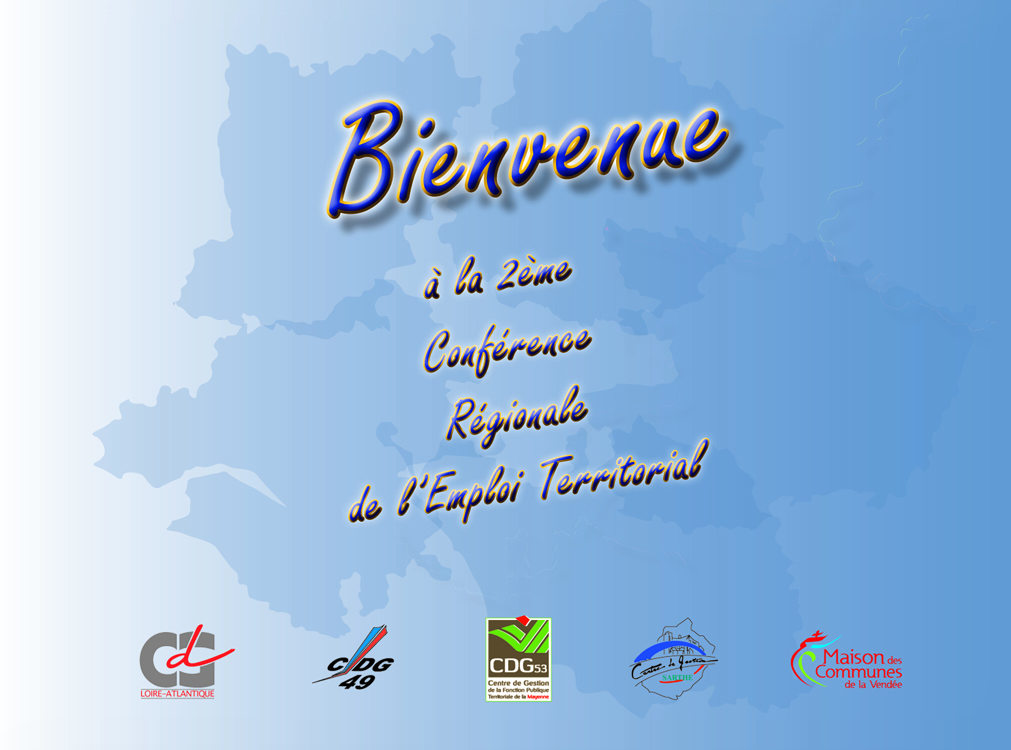 « La précarité est l’absence d’une ou plusieurs des sécurités, notamment celle de l’emploi, permettant aux personnes et aux familles d’assumer leurs obligations professionnelles, familiales et sociales et de jouir de leurs droits fondamentaux. L’insécurité qui en résulte peut être plus ou moins étendue et avoir des conséquences plus ou moins graves et définitives. Elle conduit à la grande pauvreté, quand elle affecte plusieurs domaines de l’existence, qu’elle devient persistante, qu’elle compromet les chances de réassumer ses responsabilités et de reconquérir ses droits par soi-même, dans un avenir prévisible ».
 Joseph WRESINSKI
[2/80]
Panorama des tendances générales de l’emploi 
dans la 
fonction publique territoriale.  
Région Pays de la Loire 

Nathalie Angomard-Morice
Yannick Bonnet

 Service emploi – CDG 44
[3/80]
Plan de l’intervention :

1 – La photographie générale de l’emploi dans la région des Pays de la Loire. (14 diapos)
2 – Regard détaillé sur les caractéristiques de l’emploi dans les collectivités territoriales de la région. (29 diapos)
3 – Zoom sur les données relatives à la précarité. (23 diapos)
[4/80]
Plan de l’intervention :

1 – La photographie générale de l’emploi dans la région des Pays de la Loire. (14 diapos)
2 – Regard détaillé sur les caractéristiques de l’emploi dans les collectivités territoriales de la région. (29 diapos)
3 – Zoom sur les données relatives à la précarité. (23 diapos)
[5/80]
[Speaker Notes: Les données générales de cette première partie sont issues du BILAN DE L’EMPLOI : Exploitation des données carrières des CDG + bilans sociaux pour les collectivités non affiliées (CNA) et les non titulaires. 

Cette projection est faite sur des bases consolidées (outil national des CDG).

Ces données sont toutefois limitées et dans tous les cas, pas aussi détaillées que celles du bilan social mais permettent de disposer d’une photographie  réelle de l’emploi dans la région.]
1 – La photographie générale de l’emploi dans la région Pays de la Loire
[6/80]
[Speaker Notes: Les deux premières données sont bien évidemment connues de tous ; les deux suivantes sans doute un peu moins en précisant bien qu’il s’agit du nombre de collectivités ayant au moins un agent permanent.

Au-delà de l’effet chiffre, il est également intéressant de rapporter et de comparer ses chiffres à ceux du territoire métropolitain, ainsi :  

La région des Pays de la Loire représente 6 % de la superficie du territoire métropolitain et 5,6% de la population de la métropole.  
La région représente 4% de l’ensemble des collectivités territoriales de métropole (chiffre à prendre avec beaucoup de précautions de part le mode de comptabilisation ; cf. ci-dessus avec ou sans agent).
La région des Pays de la Loire représente : 5,2 % des emplois permanents des collectivités territoriales.
	Donc :	6 % de la superficie, 
		5,6 % de la population, 
		4 % des collectivités territoriales et,
		5,2% des emplois permanents.]
1 – La photographie générale de l’emploi dans la région des Pays de la Loire
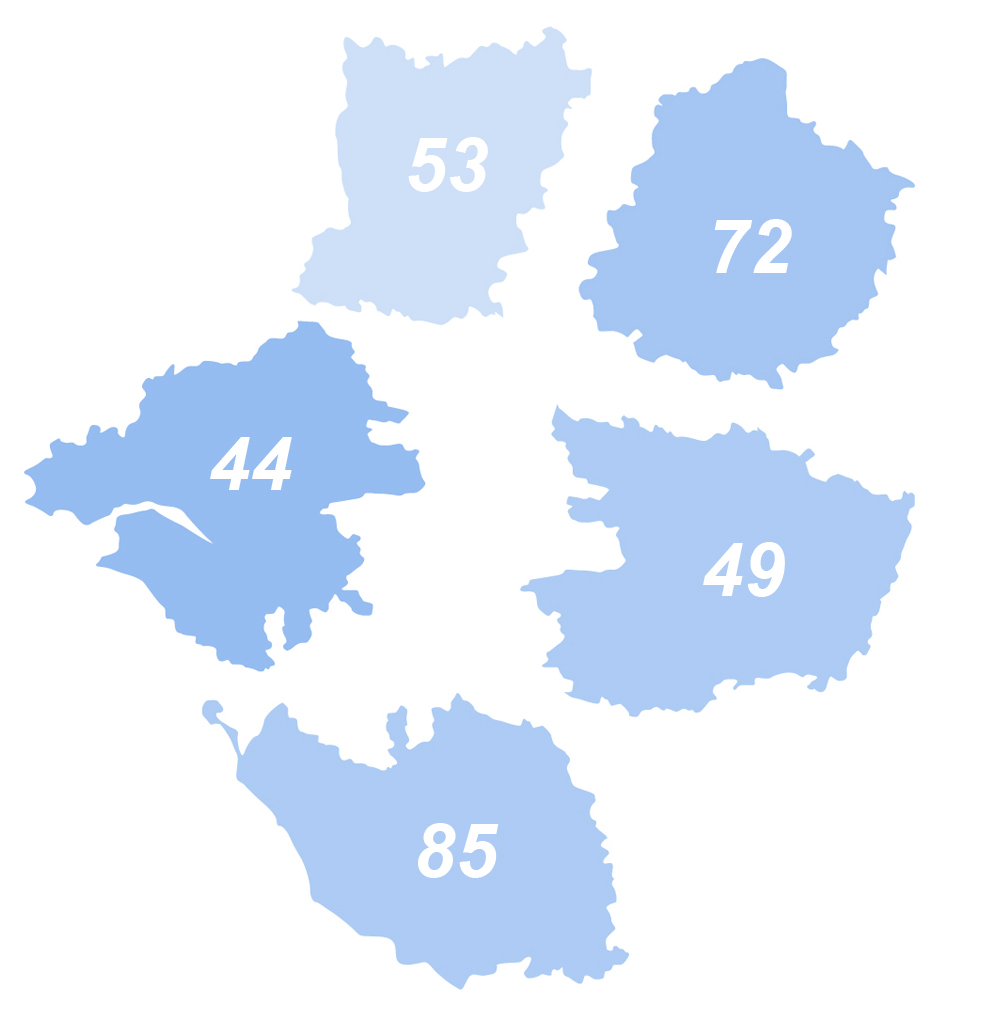 303 kha – 59 ha/km2
560 kha – 90 ha/km2
333 collectivités [15%]
536 collectivités [24%]
5.921 agents [7%]
12.504 agents [15%]
19,5 agents / 1 000 hab.
22,3 agents / 1 000 hab.
UN TERRITOIRE AVEC DE FORTES DISPARITES
775 kha – 108 ha/km
1.255 kha – 184 ha/km2
534 collectivités  [24%]
340 collectivités [16%]
18.143 agents [22%]
32.399 agents [39%]
617 kha – 92 ha/km2
24,4 agents / 1000 hab.
25,8 agents / 1 000 hab.
464 collectivités [21%]
14.183 agents [17%]
23 agents / 1 000 hab.
Caractéristiques départementales
[7/80]
[Speaker Notes: Cette carte de la région vous présente pour chaque département les données liées :
à la superficie,
 au nombre d’habitants par km2, 
 au nombre de collectivités, 
 au nombre total d’agents et
 au nombre d’agents territoriaux pour 1.000 habitants.

Le constat rapide que l’on peut faire : 5 départements d’une même région ayant des caractéristiques différentes.

Deux exemples pour l’illustrer : 
La Loire-Atlantique  avec peu de collectivités mais une population importante et un nombre d’agents représentant 40 % du total des effectifs permanents de la région. 
A l’opposé, la Sarthe représente ¼ des collectivités de la région mais seulement 15 % des agents (beaucoup plus de « petites » collectivités).
Le nombre moyen d’agents / 1000 habitants est de 22,3 avec une variation de – 18% à +8% autour de cette moyenne.

Nous n’avons pas la prétention d’expliquer ces données mais plus simplement de préciser qu’au sein d’un même territoire « administratif » qu’est la Région, les disparités sont importantes et que celles-ci ne sont pas sans conséquence sur la problématique de gestion des rh et plus spécifiquement de gestion de la précarité.]
1 – La photographie générale de l’emploi dans la région des Pays de la Loire
UN TERRITOIRE AVEC DE FORTES DISPARITES
[8/80]
[Speaker Notes: Cette diapo a pour objet d’illustrer graphiquement les données de la page précédente ce qui permet de constater visuellement les différences sur un territoire comme celui de la région des Pays de la Loire.
Ces indicateurs peuvent paraître éloignés de la problématique précarité mais cela n’est pas le cas ; les types de collectivités vont générer plus ou moins de précarité sans pour autant que les caractéristiques soient affirmées.]
1 – La photographie générale de l’emploi dans la région des Pays de la Loire
Caractéristiques départementales par types de collectivités
[9/80]
[Speaker Notes: Les départements de la Mayenne et la Vendée se distinguent par une très forte prégnance des communes parmi l’ensemble de leurs collectivités (respectivement + 6,1 pts et + 3,1 pts par rapport à la moyenne régionale).]
1 – La photographie générale de l’emploi dans la région des Pays de la Loire
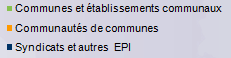 Caractéristiques départementales par type de collectivités
[10/80]
[Speaker Notes: La présente diapositive fait état de la représentation des collectivités par type de collectivités en nombre et en % en ne présentant toutefois, que les collectivités les plus représentatives en nombre, pour des raisons de lisibilité.

- Les départements de la Mayenne et la Vendée se distinguent par une très forte prégnance des communes parmi l’ensemble de leurs collectivités (respectivement + 6,1 pts et + 3,1 pts par rapport à la moyenne régionale).
- Les communautés de communes ont globalement le même poids dans chaque département (env. 6%).
- Par contre, le Maine et Loire et la Sarthe ont proportionnellement plus de syndicats et autres établissements publics intercommunaux et seront, vraisemblablement plus impactés par la loi sur l’intercommunalité.

 
			44 	49 	85 	53 	72 	Nombre de collectivités (PdL)
Collectivités		Nombre 	Nombre 	Nombre 	Nombre 	Nombre 	Nombre 	%
Région et départements		2	1	1 	1 	1 	6 	0,3%
Communes et établissements communaux255 	399 	375 	279 	407 	1 715 	77,7%
SDIS 			1	1	1	1	1	5	0,2%
Communautés urbaines		1	0	0	0	1	2	0,1%
Communautés d'agglomération	2	3	0	1	0	6	0,3%
Communautés de communes	19	27	29	16	32	123	5,6%
Syndicats et autres  EPI		56	97	57	33	90	333	15,1%
OPH			3	4	0	1	3	11	0,5%
CDG et CNFPT		1	2	1	1	1	6	0,3%
TOTAL			340	534	464	333	536	2 207	100%]
1 – La photographie générale de l’emploi dans la région des Pays de la Loire
33 collectivités
Une part très majoritaire des collectivités affiliées aux centres de gestion
[11/80]
[Speaker Notes: La Loire-Atlantique qui compte le plus petit nombre de collectivités (avec la Mayenne) recense le plus grand nombre de collectivités non affiliées avec un ratio deux fois supérieur à la moyenne régionale ; à l’inverse, le département de la Sarthe connaît le plus faible tôt de collectivités non affiliées 0,7% ce qui représente 4 collectivités sur 536.]
1 – La photographie générale de l’emploi dans la région des Pays de la Loire
Caractéristiques départementales en nombre d’agents par types de collectivités
[12/80]
[Speaker Notes: Sur certains départements, certaines collectivités pèsent plus dans le poids global des effectifs du département et par rapport à la moyenne de la région.

Exemples :
 le poids des effectifs des communes et établissements communaux dans le département de la Vendée (71% contre 61% en moyenne régionale),
 les syndicats et EPI pour le département du Maine-et-Loire (8,6% contre 4,6% en moyenne régionale)  et la Vendée (7,6% contre 4,6% en moyenne régionale),
 les Communautés de communes pour le département de la Mayenne (8,7% contre 4,6% en moyenne régionale).]
1 – La photographie générale de l’emploi dans la région des Pays de la Loire
Caractéristiques départementales en nombre d’agents par type de collectivités
[13/80]
[Speaker Notes: Ce graphique illustre une partie du tableau de la page précédente. 
La répartition des effectifs par types de collectivités s’avère différente pour le 44. Cela est en partie dû aux effectifs des agents appartenant au Conseil régional et comptabilisé pour ce département ; sans les effectifs du Conseil régional, les statistiques se rapprochent de la moyenne.

Le 85 se distingue par un taux nettement plus important des effectifs relevant des communes et établissements communaux.
Le 49 par un taux d’effectifs relevant du Conseil général plus faible mais un poids nettement plus important des effectifs attachés aux syndicats et autres EPI.
Le 53 est l’inverse du 49 : poids important des effectifs du Conseil général et faible pour les syndicats et EPI.
Exception faite des effectifs relevant des EPCI (di fait notamment du poids des effectifs de la CU), la répartition des effectifs pour le 72 se situe dans la moyenne régionale.]
1 – La photographie générale de l’emploi dans la région des Pays de la Loire
[14/80]
[Speaker Notes: Illustration des diapos précédentes avec un rapport effectifs / collectivités très variable d’un département à l’autre 
Si cela reste une donnée générale, celle-ci elle n’est toutefois pas sans conséquence sur la question liée à la précarité et notamment à la déprécarisation.]
1 – La photographie générale de l’emploi dans la région des Pays de la Loire
Un taux de non-titulaires inférieur à la moyenne nationale
[15/80]
[Speaker Notes: Cette diapo vous présente la part des agents fonctionnaires et des agents non-titulaires sur emplois permanents ; le taux s’avère être significativement  moins élevé que le taux national 
Taux national du bilan social 2009 = 14% (sur base l’un échantillon des BS 2009 analysés par la DGCL) ; 

Pour rappel, le bilan de l’emploi sur la région ne recense que les agents occupant un emploi permanent ; même si le taux est plus faible que la moyenne nationale, ce taux représente tout de même 8 729 agents soit en moyenne 4 agents par collectivité.
Il ne faut pas oublier également les agents non titulaires sur emploi non permanent dont nous dirons quelques mots un peu plus loin dans la présentation.

S’il y avait deux chiffres à retenir : 90 /10 mais tout de même près de 9000 agents]
1 – La photographie générale de l’emploi dans la région des Pays de la Loire
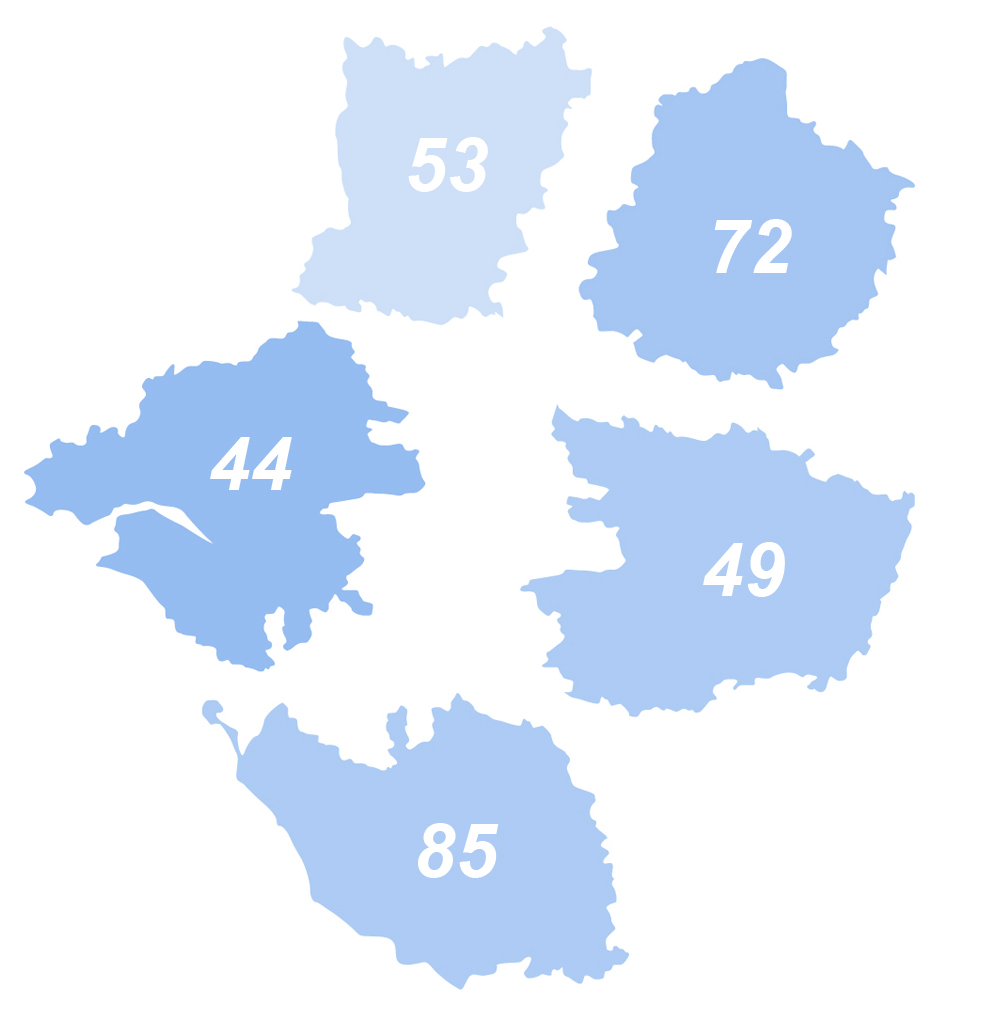 5.120 fonctionnaires
11.178 fonctionnaires
1.328 agents non-titulaires
802 agents non-titulaires
86,5% / 13,5%
89,4% / 10,6%
2,5 NT / collectivité
2,4 NT / collectivité
UN TERRITOIRE AVEC DE FORTES DISPARITES
29.326 fonctionnaires
3.081 agents non-titulaires
16.812 fonctionnaires
90,5% / 9,5%
1.953 agents non-titulaires
9 NT / collectivité
89,6% / 10,4%
12.626 fonctionnaires
3,7 NT / collectivité
1.565 agents non-titulaires
89% / 11%
3,4 NT / collectivité
Caractéristiques départementales
NT : non-titulaires
[16/80]
[Speaker Notes: Cette diapo présente le détail graphique par département.

Ce détail permet de rapporter la moyenne par collectivité non plus à l’échelle de la région mais de chaque département ; ainsi la moyenne de 4 non titulaires par collectivité à l’échelle de la région est différente quand on descend au niveau du département et le pourcentage départemental rapporté au nombre de collectivités est défavorable à la Loire-Atlantique ; pour ce département, la problématique des non titulaires est moins importante rapportée au niveau départemental mais plus conséquente à l’échelle de chaque collectivité : un peu plus du double de la moyenne régionale et sauf à imaginer des traitements collectifs ou regroupés de la problématique des non titulaires, chaque collectivité risque de se retrouver seule devant la question de la déprécarisation.]
1 – La photographie générale de l’emploi dans la région des Pays de la Loire
Titulaires
Non-titulaires
Un taux de non-titulaires inférieur à la moyenne nationale
[17/80]
[Speaker Notes: Des taux par département qui restent inférieurs à la moyenne nationale avec toutefois des variations significatives selon les départements et notamment le département de la Mayenne avec 3pts de plus que la moyenne régionale (+28% / moyenne régionale) ; il faut toutefois se méfier de la présentation en pourcentage et rapporter cet effectifs de non titulaires au nombre de collectivités (cf. diapo précédente).]
1 – La photographie générale de l’emploi dans la région des Pays de la Loire
Un taux de non-titulaires inférieur à la moyenne nationale
[18/80]
[Speaker Notes: De fortes variations selon le type de collectivités avec un taux proche de la moyenne régionale pour les communes mais très supérieur pour les établissements communaux, les communautés de communes et les syndicats.]
1 – La photographie générale de l’emploi dans la région des Pays de la Loire
Un taux de non-titulaires inférieur
 à la moyenne nationale
[19/80]
[Speaker Notes: Pour la région des Pays de la Loire, comme pour les communes de France, le nombre de petites communes est très important avec notamment une part très importante de communes de moins de 3.500 habitants (environ + ou – 90%) avec toutefois une différence importante par rapport à la situation nationale ; le nombre de collectivités de moins de 500 habitants est deux fois moins important.

La part des agents non titulaires est plus importante dans les communes de moins de 1 000 habitants. Est observé également un taux supérieur à la moyenne régionale pour les communes de la strate 20 000 à 50 000 habitants.]
Plan de l’intervention :

1 – La photographie générale de l’emploi dans la région des Pays de la Loire. (14 diapos)
2 – Regard détaillé sur les caractéristiques de l’emploi dans les collectivités territoriales de la région. (29 diapos)
3 – Zoom sur les données relatives à la précarité. (23 diapos)
[20/80]
[Speaker Notes: Après cette première partie qui traitait des éléments dont nous disposons au titre de bilan de l’emploi, nous vous proposons d’aller un peu plus dans le détail au travers de l’analyse des bilans sociaux établis au titre de l’année 2009 (au 31-12-2009)]
2 – Regard détaillé sur les caractéristiques de l’emploi dans les collectivités territoriales de la région
[21/80]
[Speaker Notes: Attention, nous changeons de maille puisqu’il s’agit de l’exploitation des bilans sociaux

Cette diapositive vous présente le taux de retour des bilans sociaux (BS) pour les départements composant la région : l’objet n’est pas de pointer les taux de retour mais bien de  préciser qu’il convient d’être prudent quand aux données et analyses qui vont suivre; à l’échelle de la région et des départements 44, 85 et 72 le taux de retour permet de faire des analyses voire des extrapolations plutôt pertinentes; pour les deux autres départements (49 & 53), il convient d’être prudent.

  Loire-Atlantique 88,2% ;
  Vendée 84,3% ; 
 Sarthe 82,8% ; 
 Maine-et-Loire 57,5% ;
 Mayenne 45,3%.

Les deux chiffres à retenir : 72% des collectivités et 87% des agents (grosse maille : ¾ des collectivités territoriales et 9 agents / 10).]
2 – Regard détaillé sur les caractéristiques de l’emploi dans les collectivités territoriales de la région
Fonctionnaires =    89,7 %
Non-titulaires    = 10,3 %
Des caractéristiques générales cohérentes avec le bilan de l’emploi
[22/80]
[Speaker Notes: Cette diapo vous présente la répartition des agents sur emploi permanent selon leur statut (fonctionnaires / non titulaires) et selon leur collectivité employeur.
On retrouve très précisément les caractéristiques générales du bilan de l’emploi à l’échelle des bilans sociaux ce qui est plutôt rassurant pour les données liées aux emplois permanents : 
90 / 10 pour la répartition titulaires/ non titulaires et 61% relèvent des emplois communaux, 15% des conseils généraux et 15% des structures intercommunales.]
2 – Regard détaillé sur les caractéristiques de l’emploi dans les collectivités territoriales de la région
Des caractéristiques générales cohérentes avec le bilan de l’emploi
[23/80]
2 – Regard détaillé sur les caractéristiques de l’emploi dans les collectivités territoriales de la région
Des caractéristiques générales cohérentes avec le bilan de l’emploi
[24/80]
2 – Regard détaillé sur les caractéristiques de l’emploi dans les collectivités territoriales de la région
Des caractéristiques générales cohérentes avec le bilan de l’emploi
[25/80]
2 – Regard détaillé sur les caractéristiques de l’emploi dans les collectivités territoriales de la région
Des caractéristiques générales cohérentes avec le bilan de l’emploi
[26/80]
2 – Regard détaillé sur les caractéristiques de l’emploi dans les collectivités territoriales de la région
Des caractéristiques générales cohérentes avec le bilan de l’emploi
[27/80]
2 – Regard détaillé sur les caractéristiques de l’emploi dans les collectivités territoriales de la région
Deux filières qui recueillent ¾ des agents sur emplois permanents
[28/80]
[Speaker Notes: Classiquement, deux filières qui recueillent ¾ des agents sur emplois permanents

		National 	Région	Ecarts
Technique = 		49,3 %	49 %	-0,3 pts
Administrative= 	23,3 %	24 %	+0,7 pts
Sociale = 		8,7 %	  9 %	+ 0,3 pts
Culturelle = 		4,6 %	  4 %	-0,6 pts
Animation = 		4,5 %	3,9 %	-0,6 pts
Incendie et secours =	2,4 %	1,9 %	-0,6 pts
Police municipale = 	1,3 %	1 %	-0,3 pts
Sportive =		 1,1 %	1,1 %	0]
2 – Regard détaillé sur les caractéristiques de l’emploi dans les collectivités territoriales de la région
[29/80]
2 – Regard détaillé sur les caractéristiques de l’emploi dans les collectivités territoriales de la région
[30/80]
2 – Regard détaillé sur les caractéristiques de l’emploi dans les collectivités territoriales de la région
[31/80]
2 – Regard détaillé sur les caractéristiques de l’emploi dans les collectivités territoriales de la région
[32/80]
2 – Regard détaillé sur les caractéristiques de l’emploi dans les collectivités territoriales de la région
[33/80]
2 – Regard détaillé sur les caractéristiques de l’emploi dans les collectivités territoriales de la région
[34/80]
2 – Regard détaillé sur les caractéristiques de l’emploi dans les collectivités territoriales de la région
[35/80]
2 – Regard détaillé sur les caractéristiques de l’emploi dans les collectivités territoriales de la région
Répartition des emplois permanents par filière et type de collectivités
Deux graphiques assez proches de la répartition des emplois permanents sur la région
[36/80]
[Speaker Notes: Ces deux graphiques de la répartition des emplois permanents par filière et par types de collectivités sont les plus proches de la représentation par filière de l’ensemble des emplois permanents de la région. Pour les communes, cela est dû au poids total des effectifs sur la région (55%) et à l’exercice de nombreuses compétences. 
Pour les syndicats, la comparaison avec l’ensemble des emplois permanents de la région tient principalement à l’exercice de nombreuses compétences transférées par les communes]
2 – Regard détaillé sur les caractéristiques de l’emploi dans les collectivités territoriales de la région
Répartition des emplois permanents par filière et type de collectivités
Des répartitions très différentes de la répartition des emplois permanents sur la région
[37/80]
[Speaker Notes: Ces différences de répartition avec la répartition ensemble des emplois permanents de la région tient principalement aux compétences exercées par ces différents types de collectivités ; 
Des emplois relevant très majoritairement de la filière incendie et secours pour les SDIS (> 2/3) et relevant majoritairement des  filières administrative et technique pour les OPH et le Conseil régional. Pour ce dernier, on notera le poids très important de la filière technique (4/5ième) lié aux emplois techniques des établissements scolaires du second degré (acte II de la décentralisation avec le transfert à partir de 2005 des TOS)]
2 – Regard détaillé sur les caractéristiques de l’emploi dans les collectivités territoriales de la région
Répartition des emplois permanents par filière et type de collectivités
Deux graphiques proches de la répartition des emplois permanents sur la région mais avec des taux différents
[38/80]
[Speaker Notes: Les conseils généraux et les intercommunalités (Cu, Ca et Cc) varient dans leur comparaison avec la représentation des emplois permanents sur la région par les taux ; ainsi les poids des filières administrative et sociale est plus important pour les Conseils généraux (en lien avec l’exercice de la compétence action sociale et sanitaire) alors que c’est le poids de la filière technique qui varie de manière importante pour les intercommunalités (exercice de compétences « techniques » et notamment voirie et déchets).]
2 – Regard détaillé sur les caractéristiques de l’emploi dans les collectivités territoriales de la région
Cat. A = 9,8%
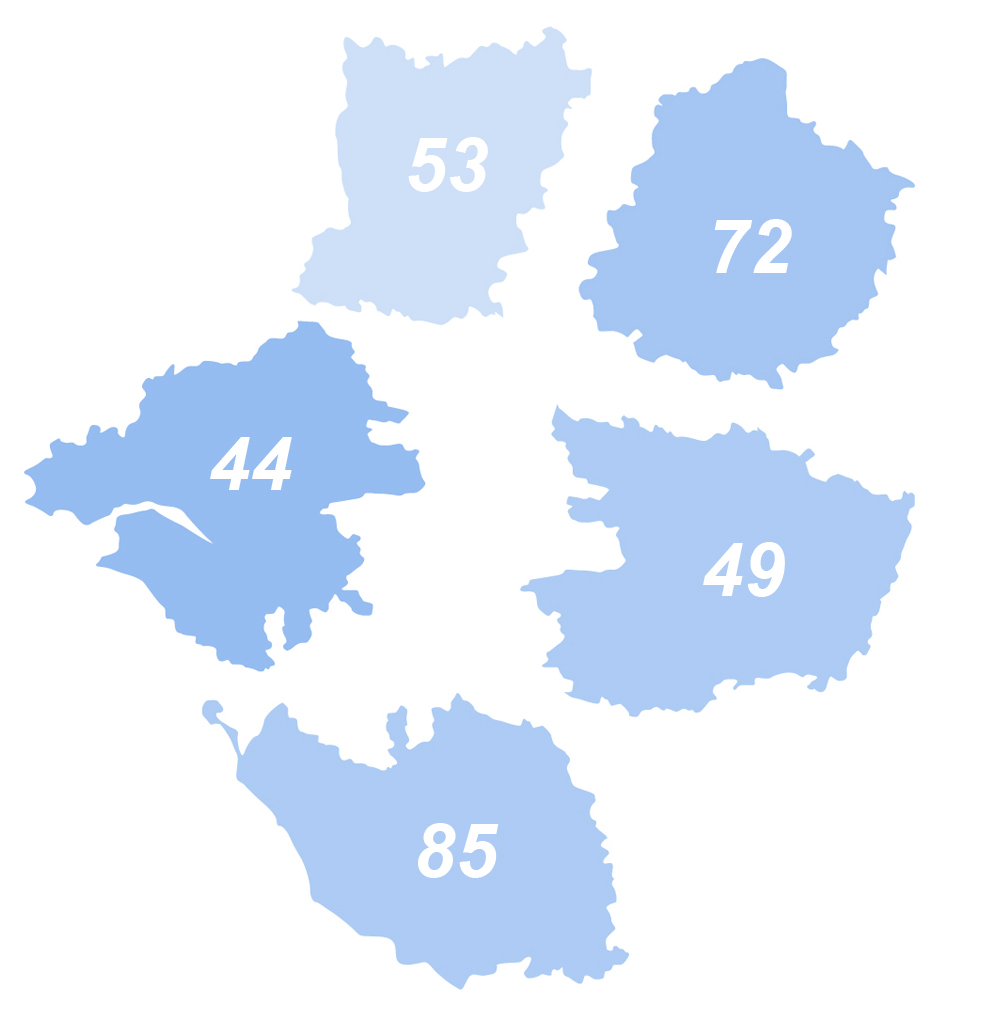 Statistiques 
régionales : 

Cat. A =   9,2 %

Cat. B = 15,2 %

Cat. C = 74,4 %

NC      =   1,2 %
Cat. B = 18%
Cat. A = 7,2%
Cat. C = 71,9%
Cat. B = 14,1%
NC = 0,3%
Cat. C = 77,8%
NC = 0,9%
Cat. A = 10,2%
Cat. A = 9,7%
Cat. B = 15,8%
Cat. B = 15%
Cat. C = 72,2%
Cat. C = 74,3%
NC = 1,8%
Cat. A = 7,6%
NC = 1%
Cat. B = 14,2%
Cat. C = 77,3%
NC = 0,9%
Un taux d’agents de catégories C significativement plus important pour les départements 72 et 85
[39/80]
[Speaker Notes: 1 – Données nationales (BS2007)	Région PdL
	plus de A et de B et moins de C en PdL / national 
	8,3% en A 		8,2% en A (+1 pt en 2 ans); 
	14,3% en B 		16,4% en B ; (-1,2 pt en 2 ans)
	75,7% en C 		74,3% en C ; 1,1% NC ; (identique en 2 ans)

2 - La représentation par catégorie fait apparaître des distinctions importantes d’un département à l’autre : cf. éléments en gras sur la carte]
2 – Regard détaillé sur les caractéristiques de l’emploi dans les collectivités territoriales de la région
Statistiques 
régionales : 

Cat. A =   9,2 %

Cat. B = 15,2 %

Cat. C = 74,4 %

NC      =   1,2 %
[40/80]
[Speaker Notes: Autre mode de représentation plus graphique]
2 – Regard détaillé sur les caractéristiques de l’emploi dans les collectivités territoriales de la région
Répartition des emplois permanents par catégorie et type de collectivités
[41/80]
[Speaker Notes: Une répartition par catégorie avec une structure hiérarchique proche de la répartition celle de la région avec toutefois un taux d’agents de catégorie C supérieur (+6%)]
2 – Regard détaillé sur les caractéristiques de l’emploi dans les collectivités territoriales de la région
Répartition des emplois permanents par catégorie et type de collectivités
[42/80]
[Speaker Notes: Un taux important de catégorie C mais une structure générale qui diffère. 
Le Conseil régional est le type de collectivité qui comporte le plus d’agents de catégorie C ; c’est également une des conséquences de l’acte II de la décentralisation, les agents transférés (TOS) étant quasi-exclusivement des agents de catégorie C. 
Les SDIS concentre également un taux important d’agents de catégorie C ; toutefois, la particularité tient au taux plus important d’agents de catégorie A relevant notamment de la filière incendie et secours]
2 – Regard détaillé sur les caractéristiques de l’emploi dans les collectivités territoriales de la région
Répartition des emplois permanents par catégorie et type de collectivités
*	CU : communautés urbaines
	CA : communautés d’agglomérations
	CC : communautés de communes
	EPI : établissements publics intercommunaux
[43/80]
[Speaker Notes: Qu’elles soient communautés ou syndicats, les intercommunalités forment une structure hiérarchique identique ; elles se distinguent de la structure hiérarchique de la région ou de celle des communes (pour lesquelles elles assument par transfert ou par délégation une partie de leurs compétences) par un taux d’emplois de catégories A et B supérieur dû en partie à des postes spécialisés qui nécessitent un fort niveau d’expertise.]
2 – Regard détaillé sur les caractéristiques de l’emploi dans les collectivités territoriales de la région
Répartition des emplois permanents par catégorie et type de collectivités
[44/80]
[Speaker Notes: Ces deux types de collectivités se caractérisent par les plus faibles taux d’emploi d’agent de catégorie C et son corollaire un taux beaucoup plus important d’agents relevant des catégories A et B (le double voire plus). 
Ceci est lié directement aux compétences exercées par ces types de collectivités et notamment pour les conseils généraux (action sociale et sanitaire) et les métiers exercés (fort taux d’expertise notamment pour les CDG et Cnfpt)]
2 – Regard détaillé sur les caractéristiques de l’emploi dans les collectivités territoriales de la région
Répartition des emplois permanents par catégorie et type de communes
[45/80]
[Speaker Notes: Au niveau des strates de communes on observe dans les plus petites communes (moins de 500 habitants) un taux d’emploi de catégorie A plus élevé tout en conservant un taux d’emplois A et B inférieur à la moyenne régionale.
Pour la strate des communes de 500 à 5 000 habitants, le taux d’emploi d’agents de catégories A et B est beaucoup plus faible que la moyenne régionale (respectivement 9,4 et 10,7 contre 17,8). 
Les communes dont la population est comprise entre 5 000 et 20 000 habitants ont la répartition par catégories la plus proche de la répartition au plan régional.
Dans  les communes de plus de 20 000 habitants le taux d’emplois de la catégorie C baisse au profil des catégories A et B.]
2 – Regard détaillé sur les caractéristiques de l’emploi dans les collectivités territoriales de la région
Une inégalité temps de travail par département

Une inégalité temps de travail par sexe
[46/80]
[Speaker Notes: Cette diapo présente le répartition selon le temps de travail et notamment quand on parle de précarité on ne peut pas ne pas évoquer les agents à temps non complet.

1er graphique : 20% de TNC en PdL alors que la moyenne nationale TNC = 16%  voire moins si l’analyse des BS au plan national confirme l’analyse faite par la DGCL et portant sur un échantillon de 3.000 collectivités (périmètre = 1,3 PdL) ; Taux des PdL plus important que la moyenne nationale. 

2nd : La spécificité des départements tient principalement au fait de petites et moyennes collectivités en nombre important  ; cette caractéristique s’illustre d’ailleurs au travers du département de la LA où le taux est le plus faible (par ailleurs inférieur à la moyenne nationale) en vous rappelant les caractéristiques départementales évoquées précédemment (le département avec la Mayenne qui compte le moins de collectivités)

Le TNC est plus important dans certains départements (notamment la Vendée et le Maine & Loire) et concerne près de la moitié du personnel féminin contre 1 homme sur 10   (Cf. 3ème graphique).]
2 – Regard détaillé sur les caractéristiques de l’emploi dans les collectivités territoriales de la région
Une inégalité temps de travail / type de collectivités
[47/80]
[Speaker Notes: La répartition par temps de travail (Temps Complet / Temps Non Complet) varie fortement selon le type de collectivité
Dans les communes et les syndicats, les emplois permanents à TNC sont importants (entre ¼ et 1/3 des emplois) ; à l’inverse, dans les SDIS, les OPH, les conseils généraux et le conseil régional, les taux d’emploi d’agents permanents à temps non complet est très faible (inférieur à 4%).]
2 – Regard détaillé sur les caractéristiques de l’emploi dans les collectivités territoriales de la région
6 agents / 10 sont des femmes
Un taux de féminisation « classiquement » élevé pour les agents sur emplois permanents avec un taux sensiblement plus élevé pour la Vendée
[48/80]
[Speaker Notes: Une répartition H / F assez classique même si très légèrement supérieure à la moyenne nationale de 60% ; cela représente 6F pour 4H  
Variation très légère d’un département à l’autre exception faite de la Vendée pour lequel le taux de féminisation est sensiblement plus élevé  
Il convient également de relever que 3 agents NT (sur emploi permanent) sur 4 est un agent féminin (75%) ; plus de femme chez les NT que sur les fonctionnaires ; les femmes sont plus nombreuses que les hommes, ce qui n’est pas une découverte, mais qui s’avère toutefois être un élément important car comme on le verra plus loin l’impact sur la précarité n’est pas le même selon que l’on soit un H ou une F]
2 – Regard détaillé sur les caractéristiques de l’emploi dans les collectivités territoriales de la région
Une répartition hommes / femmes qui varie fortement
selon les types de collectivités
[49/80]
[Speaker Notes: Cette diapo présente cette répartition H / F par type de collectivité et fait apparaître de fortes disparités 
Ainsi, la moyenne régionale ou départementale n’est plus significative au niveau du type de collectivités où les variations sont très importantes ; exemple avec les SDIS où 3 agents sur 4 sont des hommes et les CdG où 4 agents sur 5 sont des femmes
Certaines types de collectivités (sans pour autant que ce soit une généralité) du fait de ce taux de féminisation seront plus impactées par la précarité]
2 – Regard détaillé sur les caractéristiques de l’emploi dans les collectivités territoriales de la région
Répartition hommes / femmes par type de communes (en %)
Une répartition hommes / femmes qui varie selon la taille des communes
[50/80]
[Speaker Notes: Au niveau des communes, on observe une variation significative de la répartition hommes / femmes en fonction de la taille de la commune ; tout en restant sur un rapport très favorable au personnel féminin, le pourcentage de femmes décroît avec la taille de la commune : plus la commune est importante moins la part des agents féminins l’est ; une des raisons tient notamment à l’importance de certains services dans les plus grandes communes dont les métiers exercés relèvent de filières plus faiblement féminisées (technique, police municipale, sportive)]
2 – Regard détaillé sur les caractéristiques de l’emploi dans les collectivités territoriales de la région
Les filières avec de fortes disparités dans la répartition hommes / femmes
[51/80]
[Speaker Notes: Il est intéressant également de constater cette disparité au travers de la répartition H / F par filière 
A ce titre, la région se démarque des statistiques nationales par une plus forte féminisation dans la filière animation ; Stats nationales : sociale = 96,8%; médico-sociale= 95,7%; adm = 83,5% ; animation = 70,1%; culturelle = 61,5%; technique =40,8% ; 
Là également, le taux de féminisation couplé à l’appartenance à certaines filières n’est pas sans conséquence sur la précarité]
2 – Regard détaillé sur les caractéristiques de l’emploi dans les collectivités territoriales de la région
Répartition hommes / femmes par catégorie (en %)
Une répartition hommes / femmes qui varie selon les catégories d’emplois
[52/80]
[Speaker Notes: Si les femmes restent majoritaires dans la répartition par catégorie sur l’ensemble des agents compte tenu du taux global de féminisation, on s’aperçoit que la répartition par catégorie varie selon que l’on soit un homme ou une femme ; ainsi le taux d’emploi d’agents de catégorie A est supérieur pour le hommes (9,9% contre 8,4%) mais inférieur en catégorie B (14,9% contre 16,6%) ;]
2 – Regard détaillé sur les caractéristiques de l’emploi dans les collectivités territoriales de la région
[53/80]
[Speaker Notes: Pyramide assez classique pour la fonction publique territoriale en forme de toupie avec peu de jeunes, un corps important correspondant au développement des missions des CT (tranche 40 – 55) et des départs importants dans les prochaines années ; on verra plus loin que la comparaison avec la pyramide des âges des NT est intéressante et peut donner des idées de réflexion 	
L’impact de l’âge sur la précarité est difficile à évaluer à partir des seules données statutaires et emplois et il serait limité et sans doute pas juste de dire qu’elle ne concerne plus les jeunes ; tout dépend de quelle précarité on parle ? Toutefois, l’analyse détaillée de cette pyramide des âges  peut trouver des réponses au travers de la déprécarisation ; on en dira deux mots un peu plus loin]
2 – Regard détaillé sur les caractéristiques de l’emploi dans les collectivités territoriales de la région
[54/80]
[Speaker Notes: Pour les communes, le conseil régional et les conseils généraux (ceux-ci étant analysés ensemble) la structure de la pyramide des âges est similaire avec celle de l’ensemble des collectivités de la région.    
Les plus de 50ans représentent près d’un tiers des effectifs et les moins de 30ans moins de 10%]
2 – Regard détaillé sur les caractéristiques de l’emploi dans les collectivités territoriales de la région
[55/80]
[Speaker Notes: Les structures intercommunales ont des pyramides des âges assez similaires entre les communautés d’une part (CU, CA et CC) et les syndicats d’autre part. Ces structures sont composés d’agents plus jeunes que dans les communes (41% de moins de 40ans contre 33% pour les communes)]
2 – Regard détaillé sur les caractéristiques de l’emploi dans les collectivités territoriales de la région
[56/80]
[Speaker Notes: Ce trois types de collectivités ont des structures de pyramide des âges très différentes de la moyenne générale ; ainsi, les SDIS concentrent le taux le plus important d’agents de moins de 40 ans (56%) et le taux le plus faible d’agents de plus de 50ans (16%).
A l’inverse, les OPH se démarque par une population d’agents beaucoup plus âgée : près de la moitié des agents a plus de 50ans (47%) et les moins de 30ans ne représente que 2% de l’effectif.]
Plan de l’intervention :

1 – La photographie générale de l’emploi dans la région des Pays de la Loire. (14 diapos)
2 – Regard détaillé sur les caractéristiques de l’emploi dans les collectivités territoriales de la région. (29 diapos)
3 – Zoom sur les données relatives à la précarité. (23 diapos)
[57/80]
3 – Zoom sur données relatives à la précarité
D’où viennent les non-titulaires sur emplois permanents ?
[58/80]
[Speaker Notes: Cette diapo et la suivante ont pour objet d’identifier d’où viennent les non-titulaires sur emplois permanents  
Des non-titulaires sur emploi permanent sont plus présents dans certains départements et dans certaines collectivités. C’est dans le département de Maine et Loire que le taux de non-titulaires est le plus élevé.]
3 – Zoom sur données relatives à la précarité
Répartition des non-titulaires sur emplois permanents par type de collectivités(en % du total des emplois permanents)
D’où viennent les non-titulaires
sur emplois permanents ?
[59/80]
3 – Zoom sur données relatives à la précarité
D’où viennent les non-titulaires
sur emplois permanents ?
[60/80]
[Speaker Notes: Taux  National : 
 départements = 8,2%
 communes = 14,5%
 EPCI = 15,3%  

En regardant les communes en fonction de leurs strates, il apparait un phénomène intéressant :
Plus les communes sont petites, plus les non titulaires sont nombreux mais pour les communes de 20.000 à moins de 50.000 le taux remonte significativement. Effet de structure ???
Nouveau graphique réajustant les données ! Les éléments de la Sarthe sont partiels car la donnée population est incomplète dans bon nombre de BS !!! En affinant les données sous l’angle départemental, les écarts se creuses ! Cf. graphismes suivants]
Part des non-titulaires sur emplois permanents par strate de communes et par département
[61/80]
[Speaker Notes: Chaque département présente un configuration spécifique.
Les données issus du département de la Mayenne sont à prendre avec précaution considérant le taux de retour relativement faible des bilans sociaux.
Ceux de la Sarthe sont également à relativiser car la donnée « population de la commune » n’est pas remontée que pour 1/3 des bilans sociaux.]
3 – Zoom sur données relatives à la précarité
Qui sont les agents non-titulaires sur emplois permanents ?
Les agents non-titulaires sont majoritaires dans les filières culturelle, sociale, médico-sociale et animation.
[62/80]
[Speaker Notes: Après avoir regardé d’où ils viennent il est intéressant de regarder qui ils sont ?

Le recours aux non-titulaires est quasiment inexistant dans les filières PM et Incendie & secours.

En nombre, ils sont plus importants dans les filières administrative et technique comparativement aux autres filières  mais en pourcentage ils sont majoritaires dans les filières culturelle, sociale, médico-sociale et animation par rapport aux fonctionnaires]
3 – Zoom sur données relatives à la précarité
Proportion des filières pour les agents non-titulaires 
sur emplois permanents, par département
[63/80]
[Speaker Notes: Ce tableau permet une comparaison des non titulaires par filières, entre départements.

Le département de la Sarthe se caractérise par une présence importante de non titulaires sur emplois permanents dans la filière technique (+8,9 points de plus que la moyenne régionale).
Le département de la Vendée se démarque fortement dans l’emploi de non-titulaires dans la filière médico-sociale. Ce département présente une forte spécificité. La filière médico-sociale représente 5 % des emplois permanents dans la région et 9 % dans le département de Vendée.]
3 – Zoom sur données relatives à la précarité
Qui sont les non-titulaires 
sur emplois permanents ?
[64/80]
[Speaker Notes: Malgré un nombre trop important d‘agents non classables ou pour une partie non classés, la part des A et B est plus importante que pour les fonctionnaires (9,2 et 15,2 pour l’ensemble des agents sur emploi permanent) ; comparativement aux fonctionnaires, ils sont plus importants en pourcentage dans les catégories A et B.]
3 – Zoom sur données relatives à la précarité
Répartition par catégorie des agents non-titulaires sur emplois permanents
[65/80]
3 – Zoom sur données relatives à la précarité
Approche départementale
Qui sont les non-titulaires 
sur emplois permanents ?
[66/80]
[Speaker Notes: Contrairement aux fonctionnaires, les données du BS ne permettent pas de réaliser la répartition des TNC non titulaires par quotité de travail

La donnée temps de travail est également un élément essentiel de la précarité Une majorité d’agents non titulaires sur emploi permanent travaillent à temps non complet et une grande majorité sont des femmes (3 femmes sur 4 agents) ; cumul de trois caractéristiques qui permettent « d’identifier » une importante partie de la population des agents en situation de précarité : des femmes, non titulaires et à temps non complet]
3 – Zoom sur données relatives à la précarité
Répartition des agents non-titulaires sur emplois permanents à temps non-complet par sexe
Qui sont les non-titulaires 
sur emplois permanents ?
[67/80]
[Speaker Notes: Contrairement aux fonctionnaires, les données du BS ne permettent pas de réaliser la répartition des TNC non titulaires par quotité de travail

La donnée temps de travail est également un élément essentiel de la précarité Une majorité d’agents non titulaires sur emploi permanent travaillent à temps non complet et une grande majorité sont des femmes (3 femmes sur 4 agents) ; cumul de trois caractéristiques qui permettent « d’identifier » une importante partie de la population des agents en situation de précarité : des femmes, non titulaires et à temps non complet]
3 – Zoom sur données relatives à la précarité
Qui sont les non-titulaires 
sur emplois permanents ?
[68/80]
[Speaker Notes: Si, comme nous l’avons vu, les femmes sont largement majoritaires chez les fonctionnaires, la proportion est accentuée parmi les non titulaires sur emplois permanents. Inversement, les hommes non tit sont proportionnellement moins nombreux que les hommes fonctionnaires.

Les situations de « précarité » touchent plus particulièrement la population féminine.]
3 – Zoom sur données relatives à la précarité
1 agent non-titulaire sur 3 a moins de 30 ans 
6 agents non-titulaires sur 10 ont moins de 40 ans
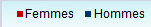 7 agents sur 10 ont 40 ans et plus
Qui sont les non-titulaires 
sur emplois permanents ?
[69/80]
[Speaker Notes: La comparaison est réellement significative : les agents non titulaires sur emploi permanent sont très majoritairement moins âgés que les fonctionnaires, donnée qui peut s’avérer importante dans le cadre du futur projet sur la « déprécarisation » lequel pourrait en partie coïncider avec un autre problème auquel auront à faire face les collectivités à savoir le vieillissement du personnel]
3 – Zoom sur données relatives à la précarité
Qui sont les non-titulaires 
sur emplois permanents ?
Ancienneté par catégorie
[70/80]
[Speaker Notes: 1/3 des non titulaires sont dans la collectivité depuis moins d’un an. A contrario, plus d’1 agent sur 6 l’est depuis plus de 6 ans !

Concrètement, cette population sera largement impactée par la loi relative à la lutte contre de déprécarisation dans le fonction publique, notamment les « 3 ans et + » à savoir près de 2500 agents.]
3 – Zoom sur données relatives à la précarité
Répartition des agents non-titulaires sur emplois permanents par ancienneté dans les collectivités
Qui sont les non-titulaires 
sur emplois permanents ?
[71/80]
[Speaker Notes: Le type de collectivité ne fait pas apparaitre d’énormes variations dans la structuration des agents selon leur ancienneté.]
3 – Zoom sur données relatives à la précarité
Qui sont les non-titulaires 
sur emplois permanents ?
Autres non-titulaires* : alinéas 5, 6; articles 38, 38bis, 47…
[72/80]
[Speaker Notes: Les types de contrats « affectations sur postes vacants » et « contractuels » ont été regroupés. La distinction a sont importance mais la fiabilité des données semble limitée ! 
Ces 2 types de non-titulaires sont très majoritaires et correspondent à une population d’agents en situation de précarité directement positionnés sur des postes permanents vacants. La moyenne régionale est de 54,2 %.

La Loire-Atlantique se distingue par une part nettement plus importante d’agents non titulaires sur des postes de remplacement d’agents momentanément autorisés à exercer leurs fonctions à TP, indisponibles en raison de congés de maladie, congés maternité, parentaux… moyenne régionale 30,6 %. Les données nationales pour ces remplacements est de 24, 7 %

National : sur poste vacant = 31% ; remplaçant = 24,7% ; communes de moins de 1.000hab = 6,7% ; cat. A = 7,3% ;]
3 – Zoom sur données relatives à la précarité
Répartition par type de collectivités et type de contrats de non-titulaires sur emplois permanents
[73/80]
3 – Zoom sur données relatives à la précarité
Les fonctionnaires à 
temps non-complet (TNC) 
10 385 agents = 16%
[74/80]
[Speaker Notes: Diapo sur les FONCTIONNAIRES à TNC

Il n’y a pas que des non titulaires à TNC, un nombre non négligeable d’agents fonctionnaires travaillent également à TNC . C’est un peu plus de 10.000 agents dont 6 / 10 à moins de 28H (seuil d’affiliation à la Cnracl)]
3 – Zoom sur données relatives à la précarité
Temps de travail des hommes sur emplois permanents
Temps de travail des femmes sur emplois permanents
[75/80]
3 – Zoom sur données relatives à la précarité
Répartition des fonctionnaires par temps de travail et filière
Titulaires
Non-titulaires
[76/80]
Répartition des fonctionnaires par temps de travail et filière
Titulaires
Non-titulaires
[77/80]
3 – Zoom sur données relatives à la précarité
Part des emplois saisonniers sur les emplois permanents par type de collectivités
Moyenne régionale : 5,7 %
[78/80]
[Speaker Notes: Non titulaires sur emplois non permanents :

Emploi saisonniers : sur le plan régional, ils représentent 20,2 % des emplois permanents. Cette moyenne cache de nouveau de réelles disparités d’un département à l’autre : 38,79 % en LA et 8,31 % en Mayenne.

Emplois aidés : au nombre de 792 sur la population étudiée au plan régional, ils représentent 1,1 % des emplois permanents. Le CAE étant largement majoritaire (petite nuance sur le département 53 !).]
3 – Zoom sur données relatives à la précarité
Part des emplois aidés sur les emplois permanents par type de collectivités
[79/80]
[Speaker Notes: Emploi saisonniers : sur le plan régional, ils représentent 20,2 % des emplois permanents. Cette moyenne cache de nouveau de réelles disparités d’un département à l’autre : 38,79 % en LA et 8,31 % en Mayenne.

Emplois aidés : au nombre de 792 sur la population étudiée au plan régional, ils représentent 1,1 % des emplois permanents. Le CAE étant largement majoritaire (petite nuance sur le département 53 !).]
3 – Zoom sur données relatives à la précarité
La précarité (au-delà du statut), c’est aussi :
la précarité financière qui va concerner les agents non titulaires mais aussi les fonctionnaires ;
la précarité des droits en matière de retraite, de protection sociale, d’assurance chômage, de reclassement ;
la précarité liée à la sphère privée : parents isolés, problématique du logement, de la santé, du surendettement ;
la précarité en matière de conditions de travail : stress, mal-être, souffrance psychologique …
Ce n’est pas pour autant une « fatalité ». Il est possible d’envisager des actions pour réduire cette précarité soit au travers de textes de loi soit par des actions définies localement.
[80/80]
[Speaker Notes: Pour terminer cette présentation, on pourrait dire que l’agent en situation de précarité  statutaire est plutôt une femme jeune qui occupe en emploi permanent à temps non complet dans une commune ou un établissement intercommunal, est non titulaire, relève des filières culturelle, animation et sociale et exerce notamment des métiers dans le secteur de l’animation, du scolaire et du social ; mais cela serait réducteur de s’en tenir uniquement à cela
     
NAM - La précarité statutaire engendre un sentiment d’insécurité dans l’avenir  
Bien préciser que les données et analyses relèvent des éléments du bilan de l’emploi et des bilans sociaux et que ceux-ci ne permettent pas d’approcher les autres indicateurs qui permettraient de compléter nos informations mais relèvent d’éléments plus ou moins connus de tous]